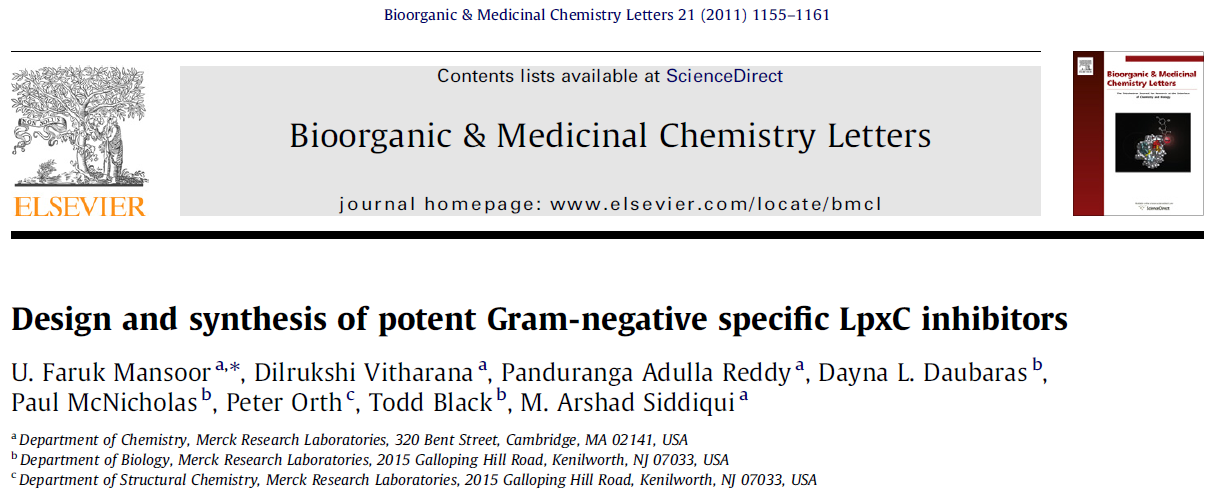 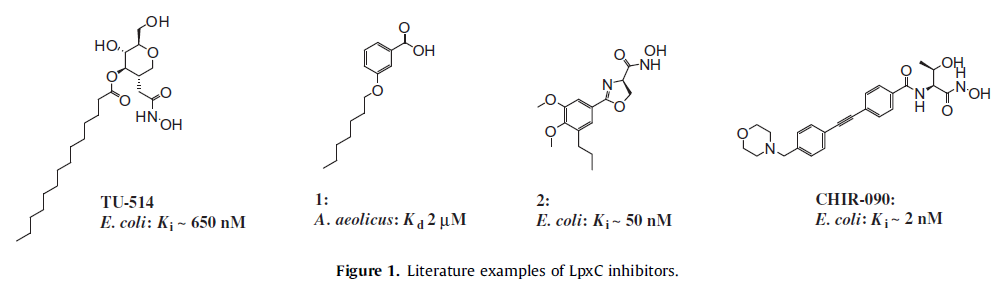 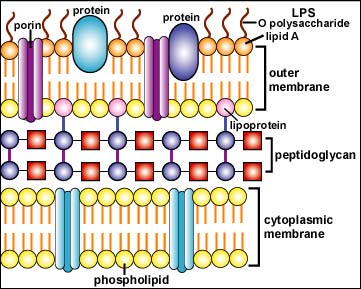 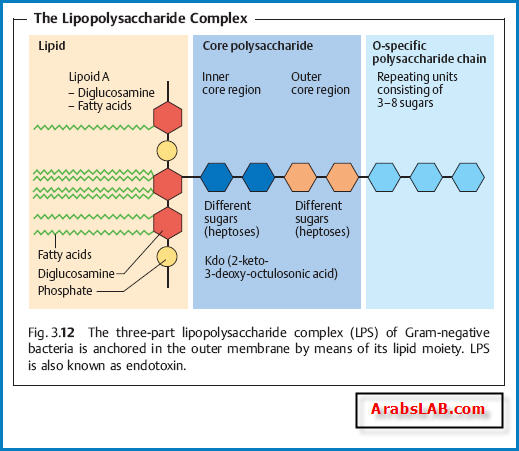 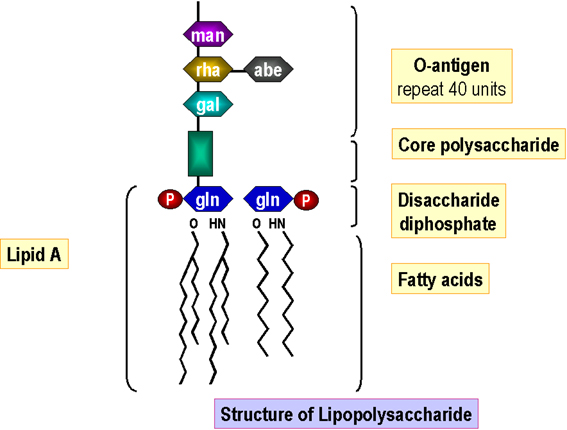 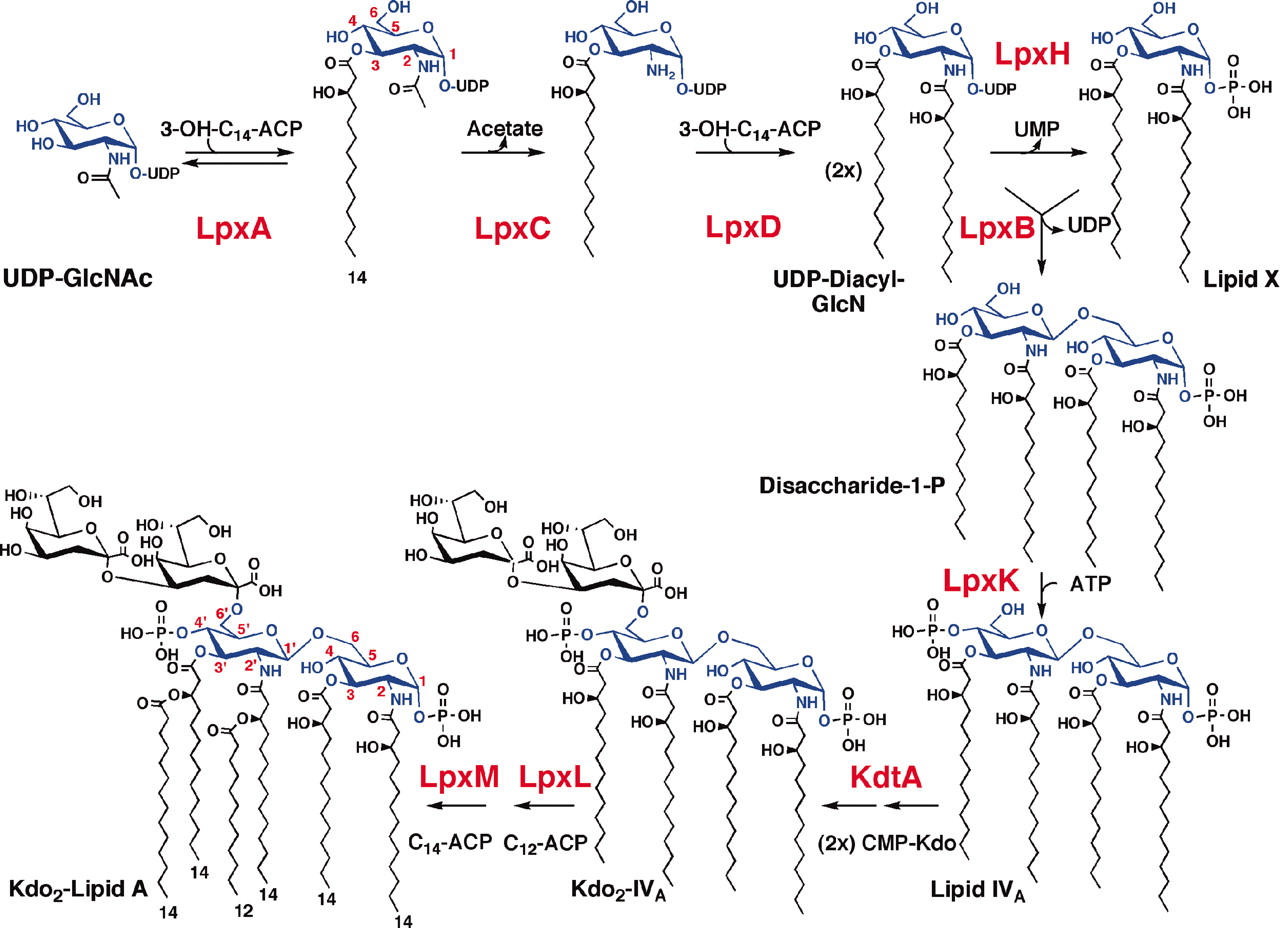 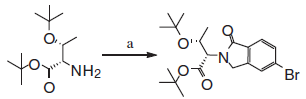 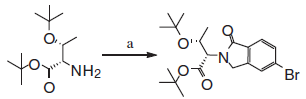 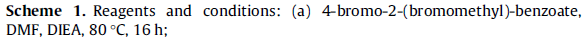 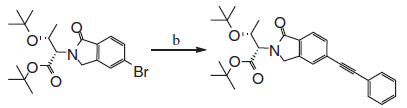 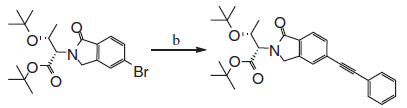 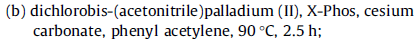 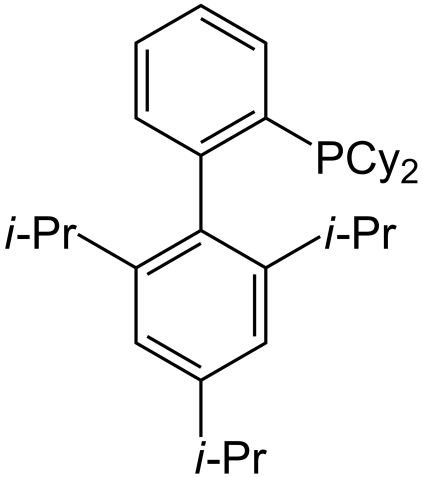 X-Phos  =
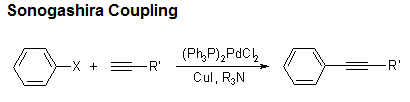 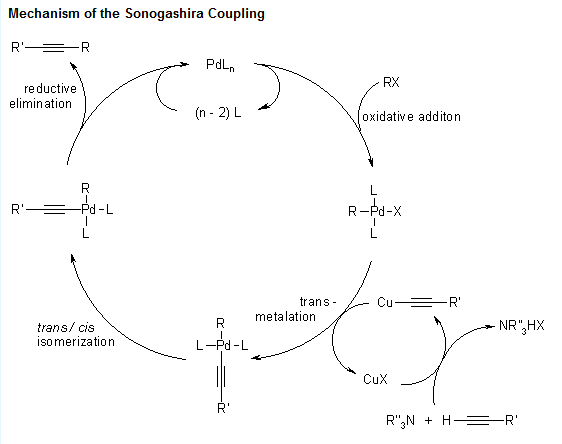 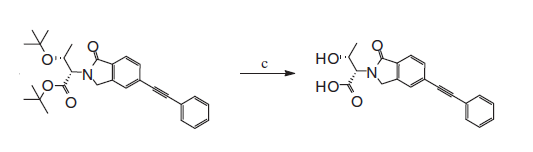 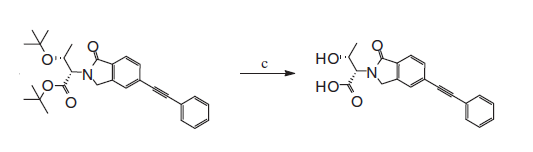 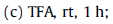 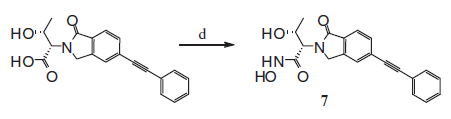 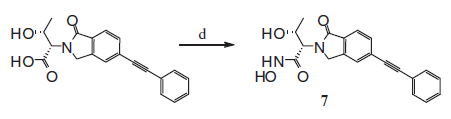 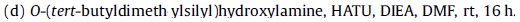 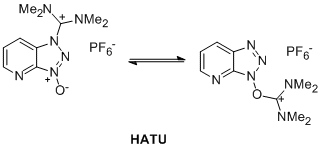 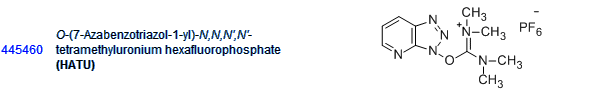 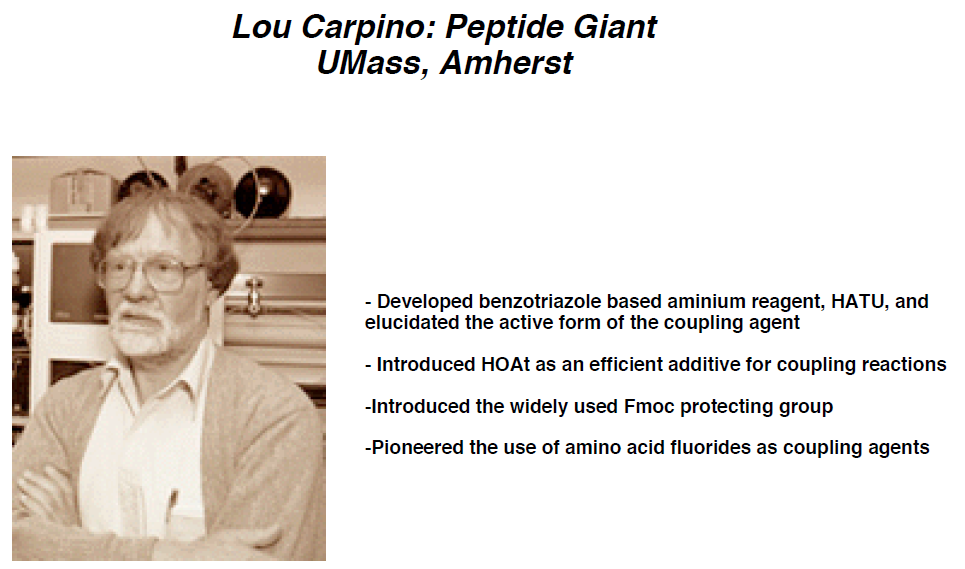 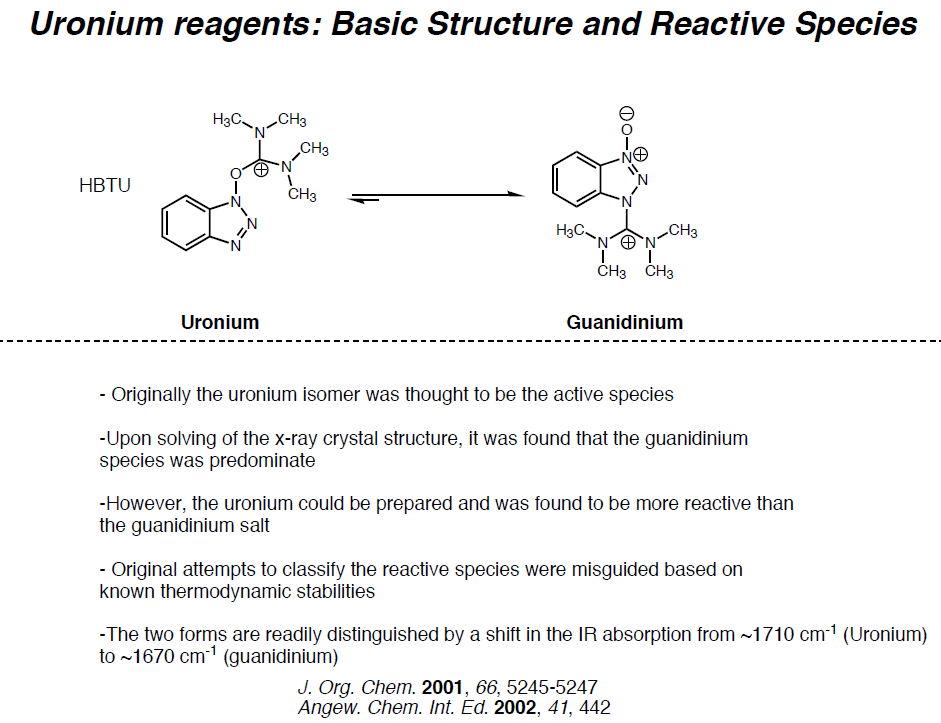 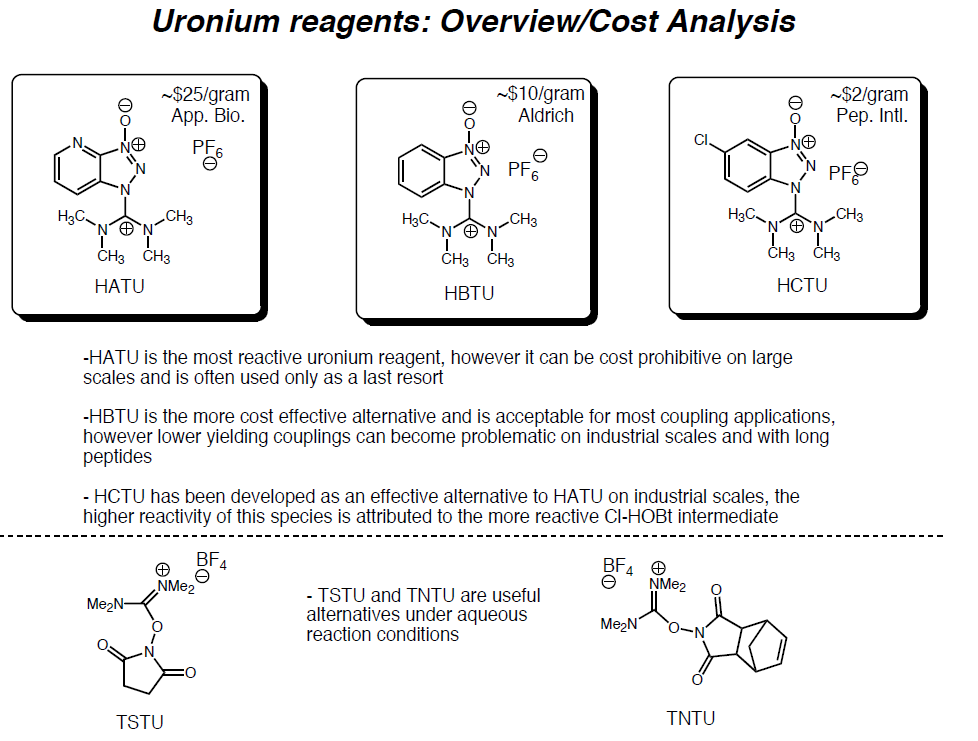 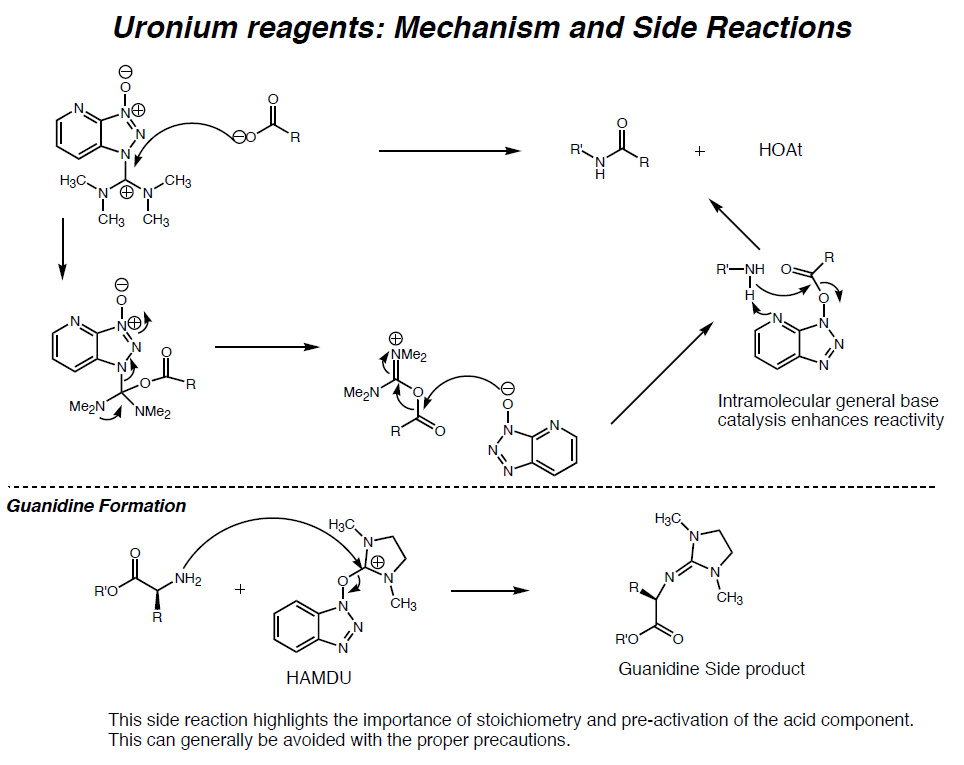 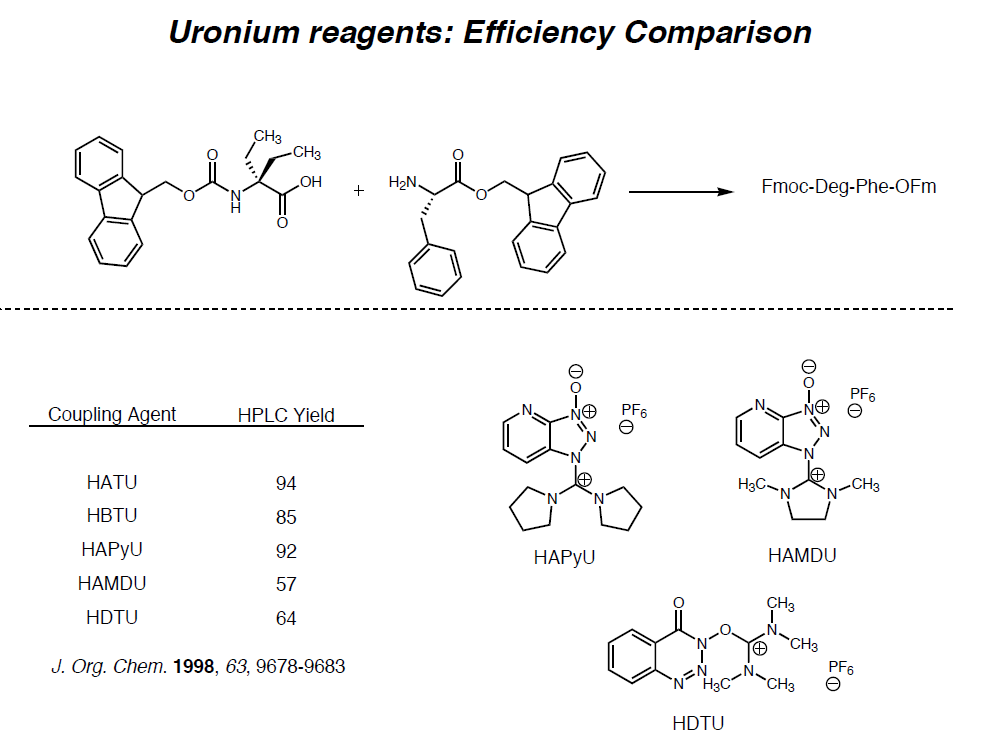 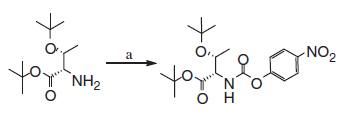 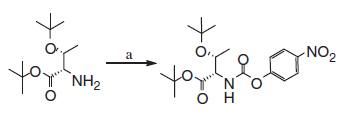 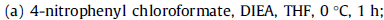 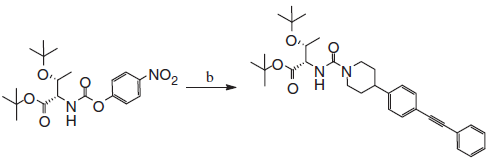 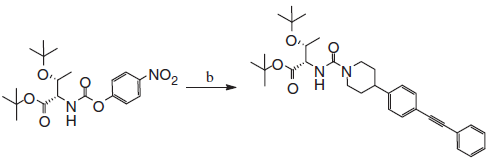 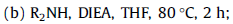 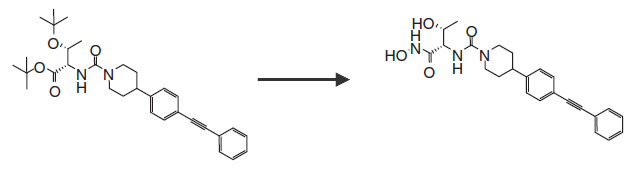 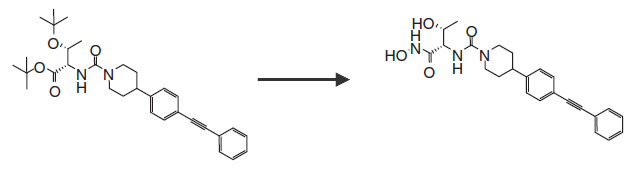 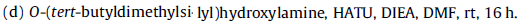 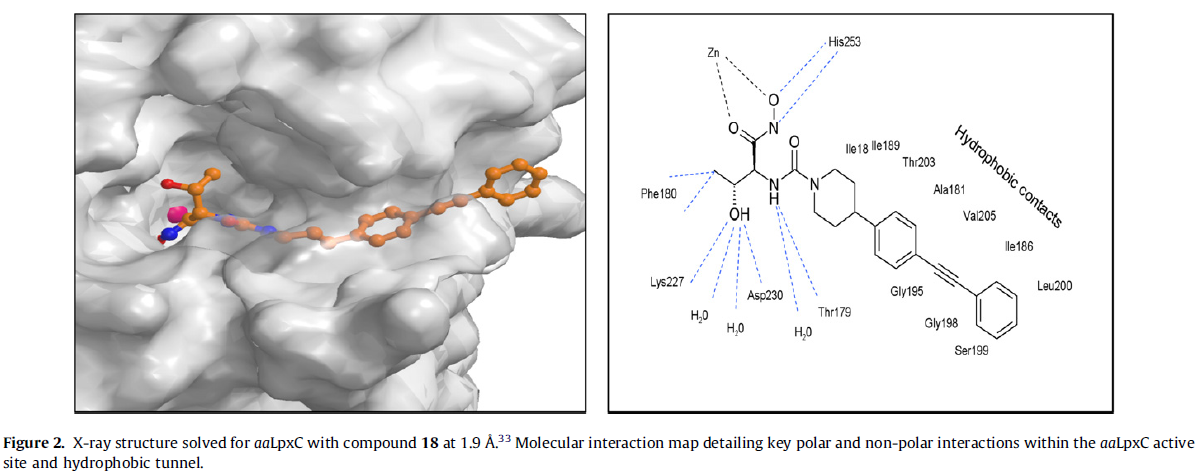 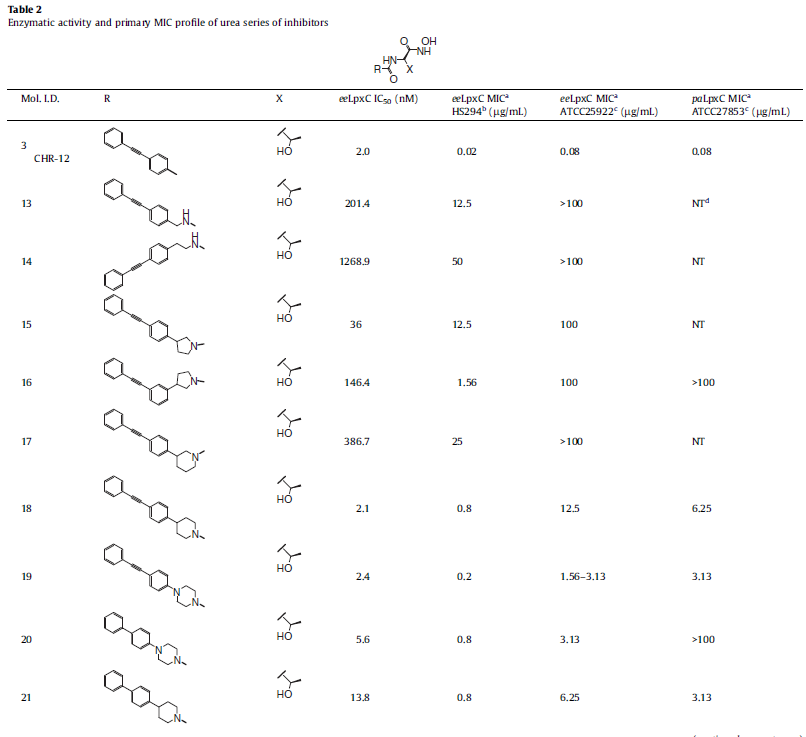 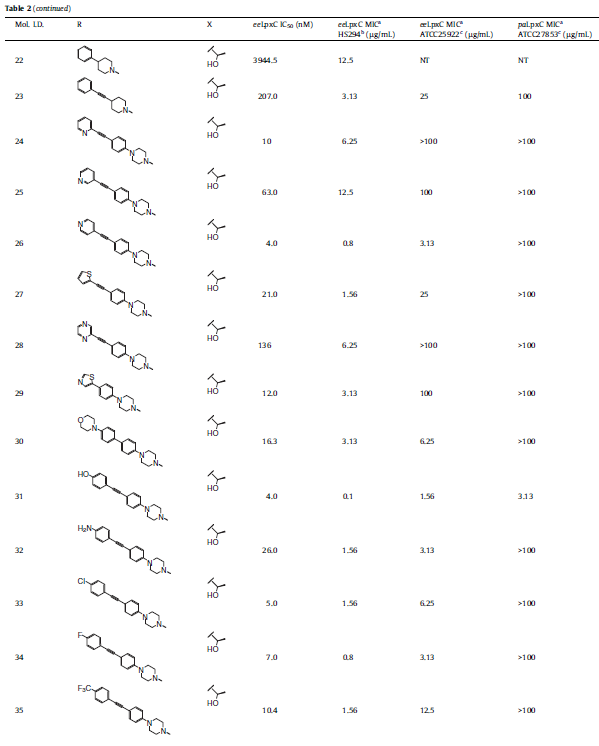 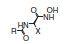 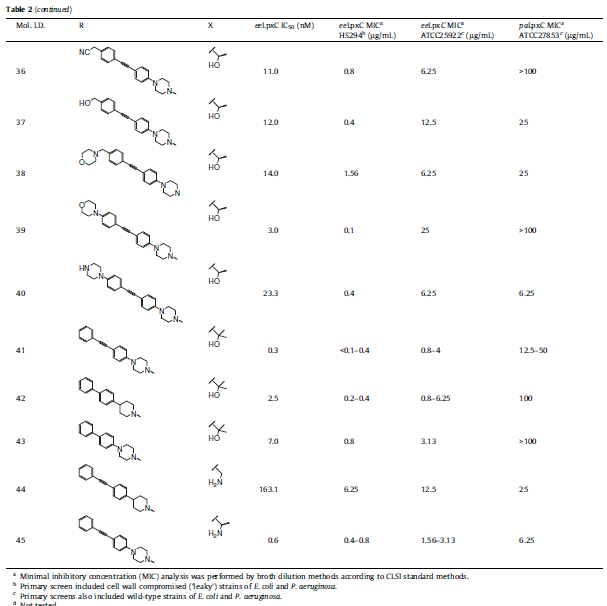 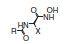